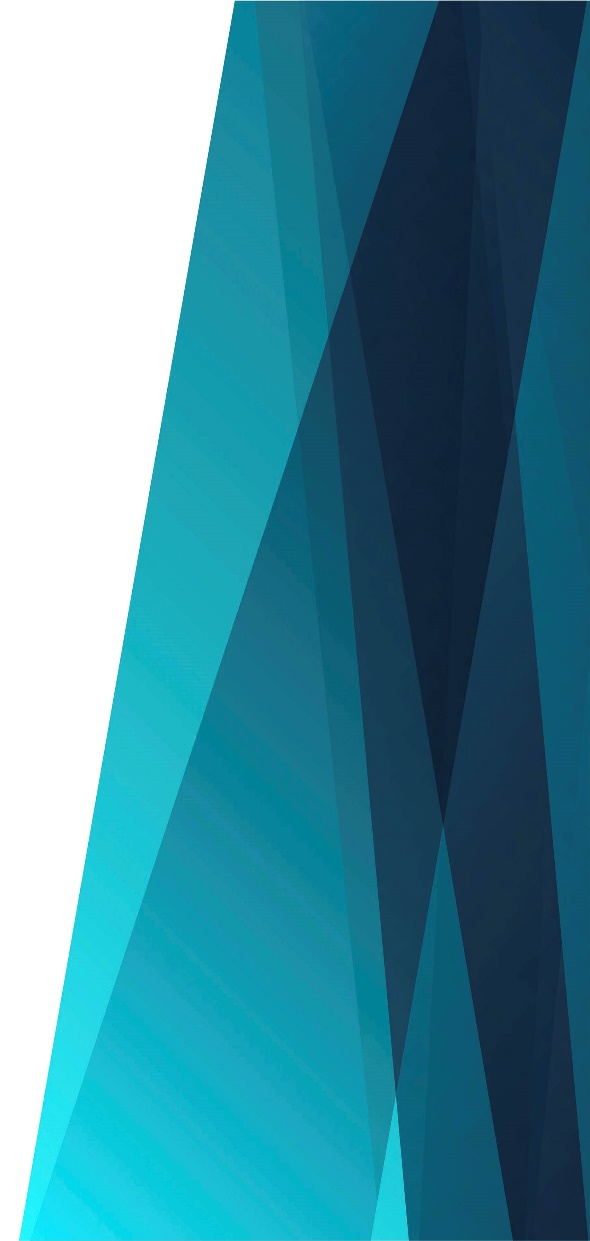 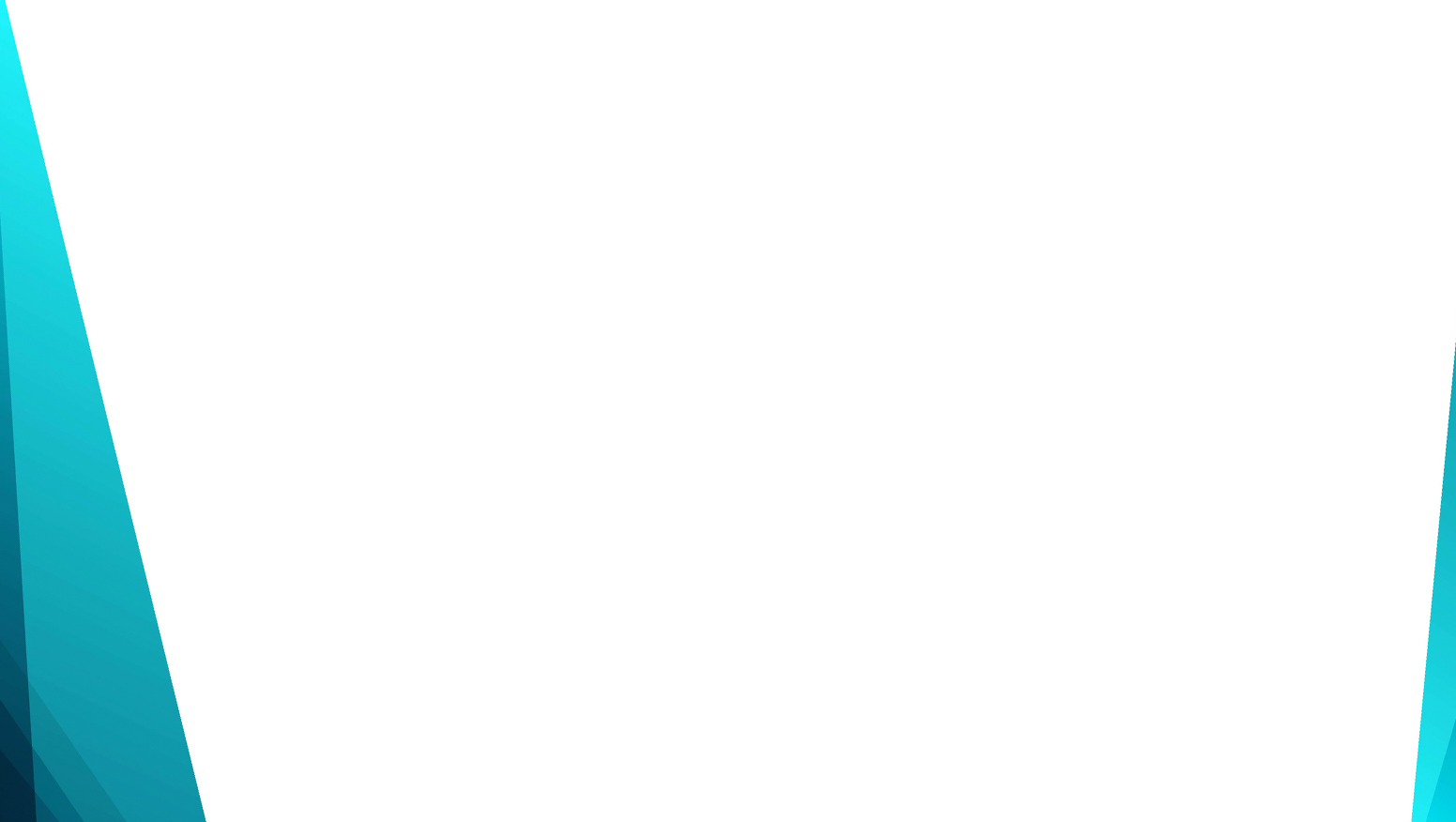 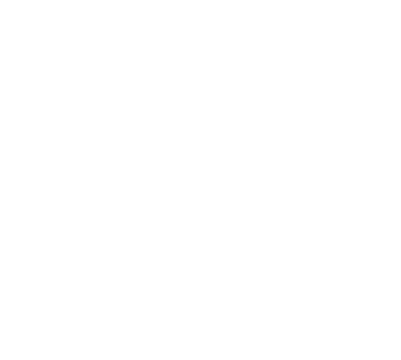 Он придёт!
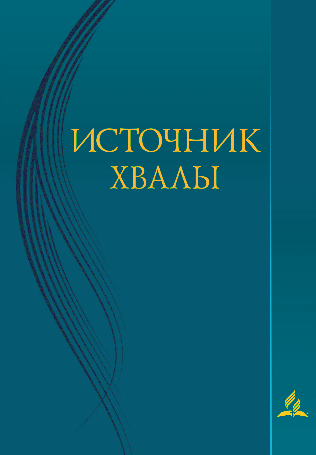 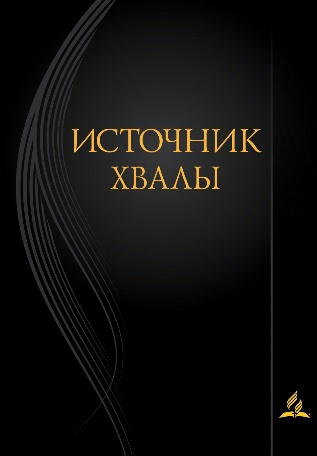 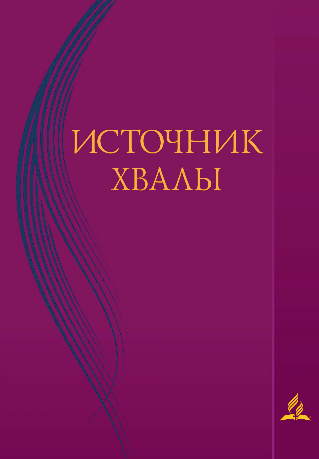 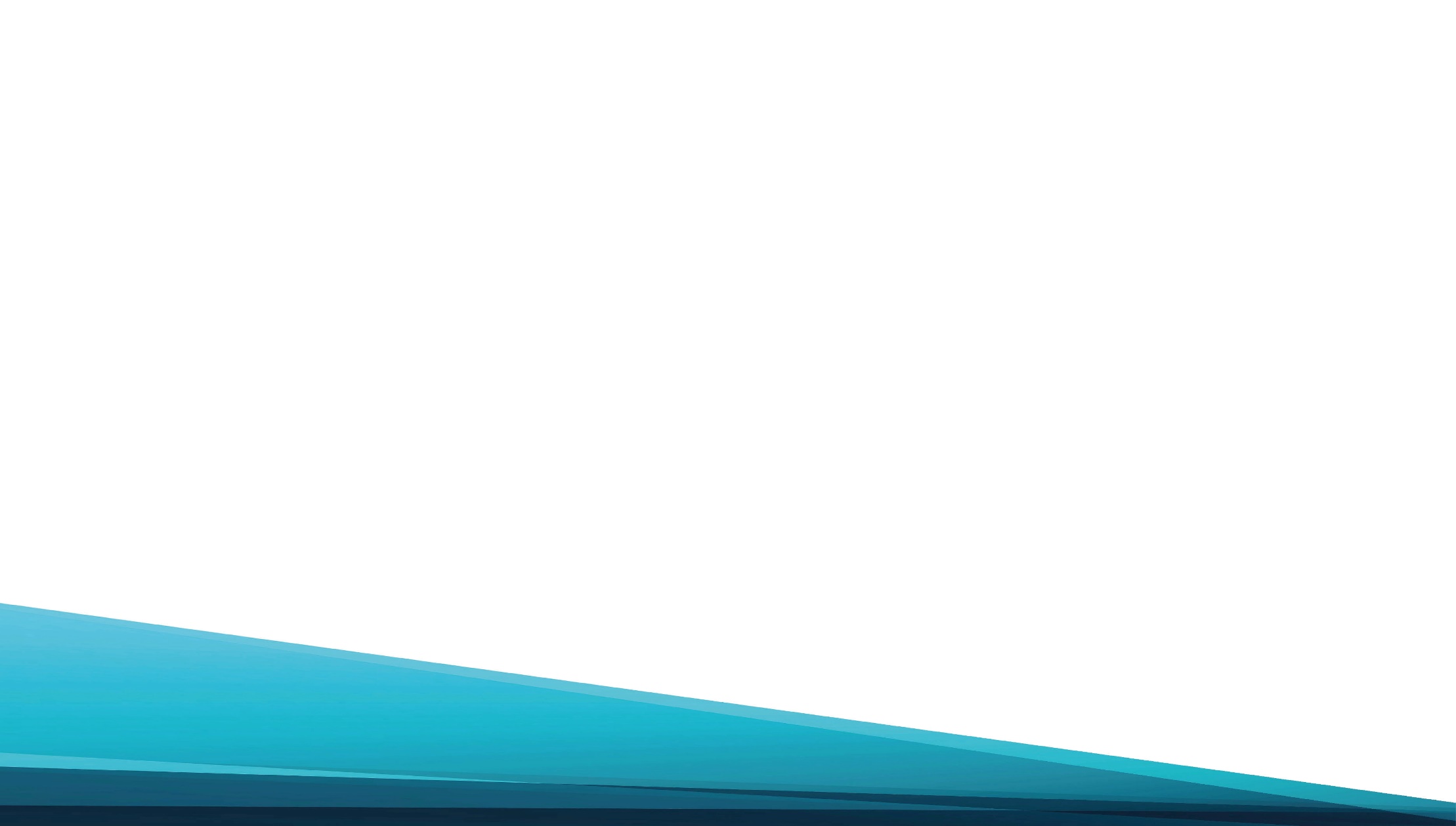 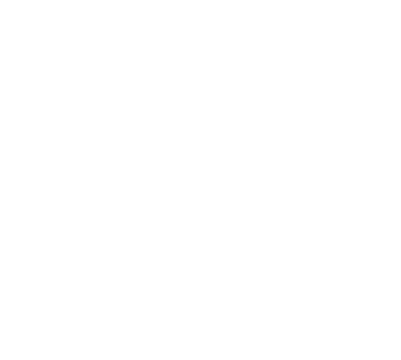 Стройно шествуем мы 
В вышний Ханаан,
В светлый край, 
Где виден чистый Иордан,
Где струится мир живительной рекой,
Где найдём душе покой.
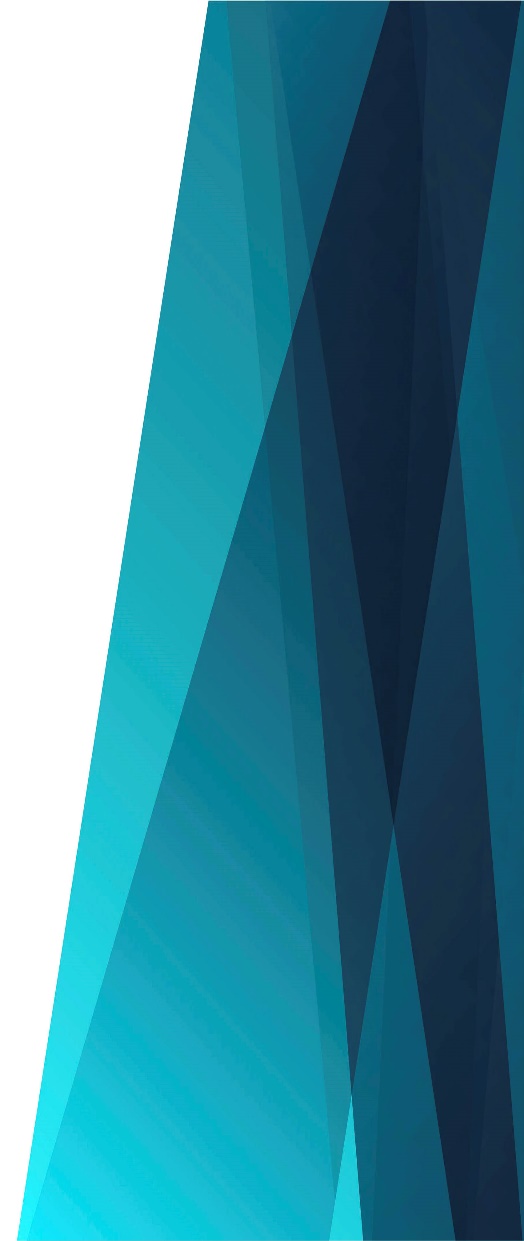 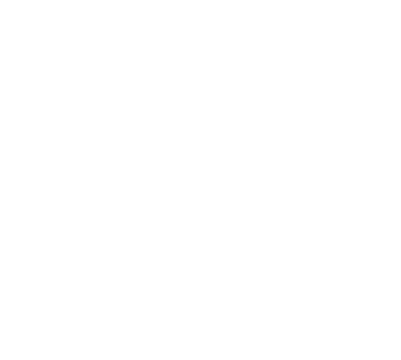 Припев: 
Все вперёд! [муж.втор.] Все вперёд!
Все вперёд! [муж.втор.] Все вперёд!
К небесам, [ к небесам],
К небесам! [ к небесам]!
В дивный край, [в дивный край],
В дивный край! [в дивный край]!
Мы стремимся всей душой.
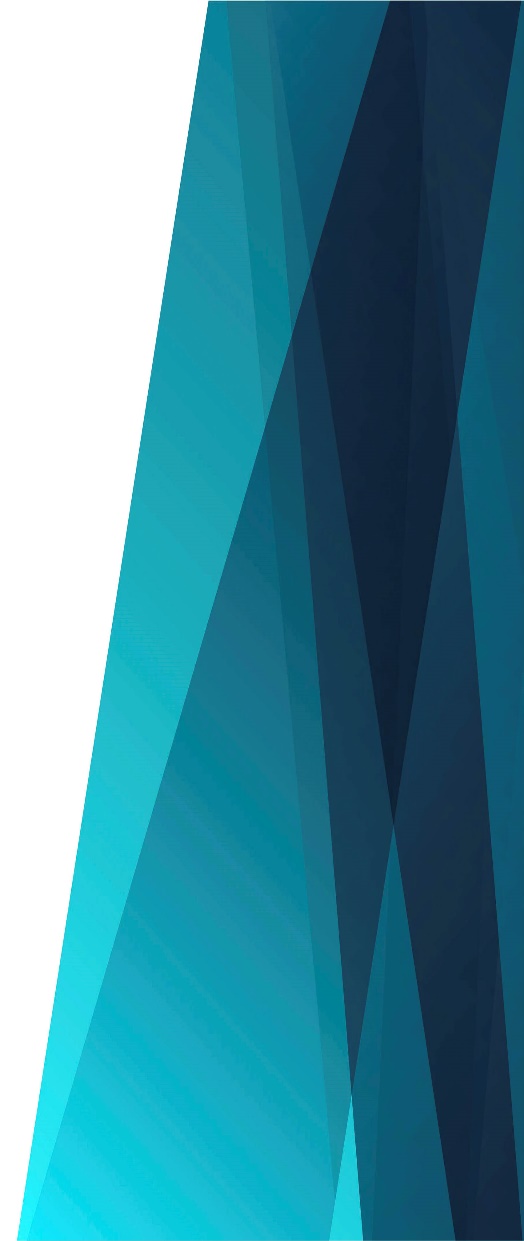 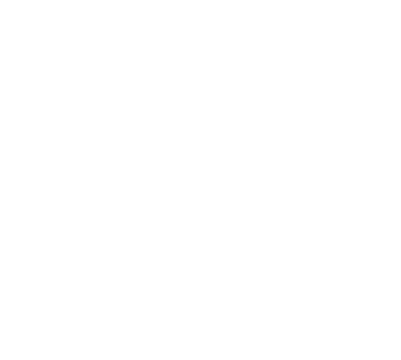 Припев: 
В ту обитель, где нет горьких,
Скорбных слёз,
Где царит на троне
Царственном Христос,
Скоро мы во славу 
Божию войдём
И хвалу там воспоём.
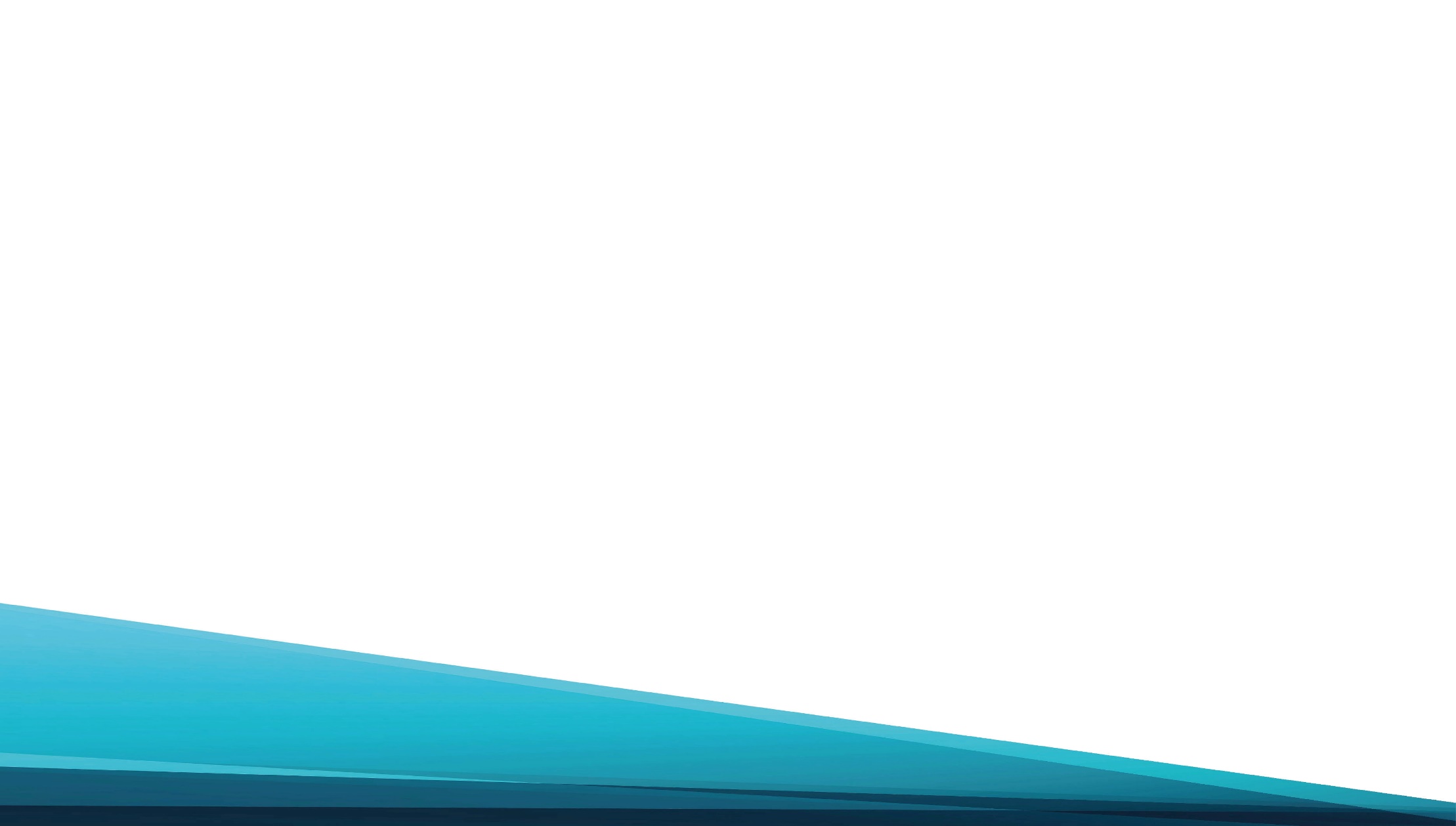 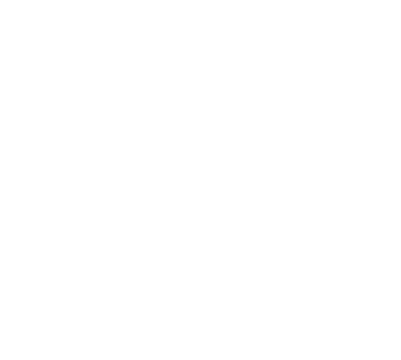 Хоть и труден узкий 
Путь к святым вратам,
Но мы знаем, что нас ожидает там;
Пусть страданий страх 
Нас, слабых, не страшит.
Бог помочь нам поспешит.
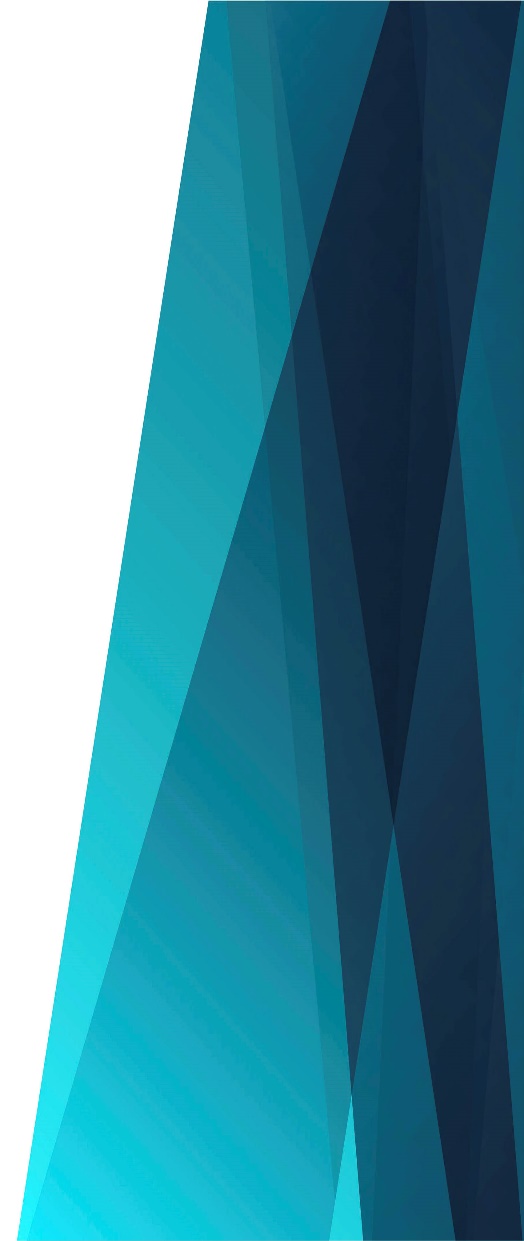 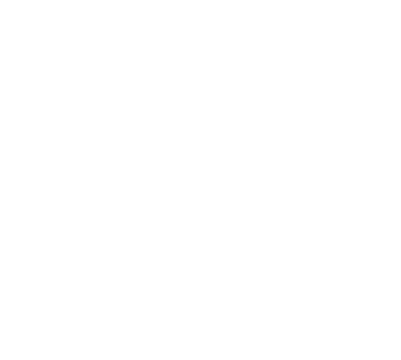 Припев: 
Все вперёд! [муж.втор.] Все вперёд!
Все вперёд! [муж.втор.] Все вперёд!
К небесам, [ к небесам],
К небесам! [ к небесам]!
В дивный край, [в дивный край],
В дивный край! [в дивный край]!
Мы стремимся всей душой.
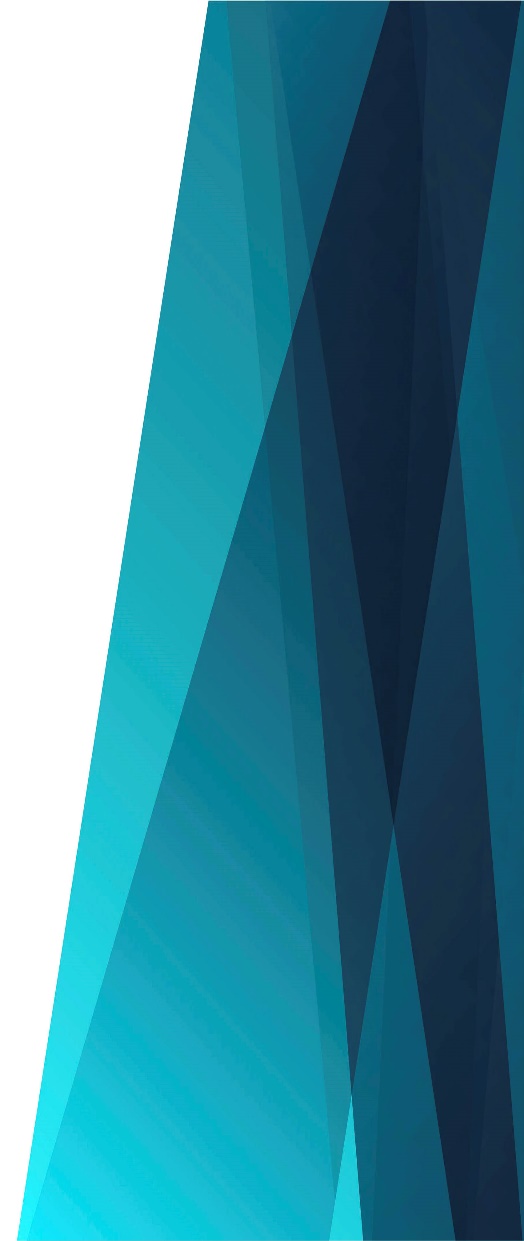 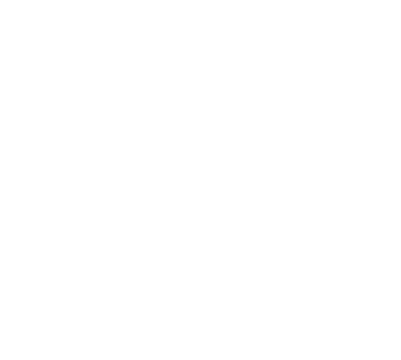 Припев: 
В ту обитель, где нет горьких,
Скорбных слёз,
Где царит на троне
Царственном Христос,
Скоро мы во славу 
Божию войдём
И хвалу там воспоём.
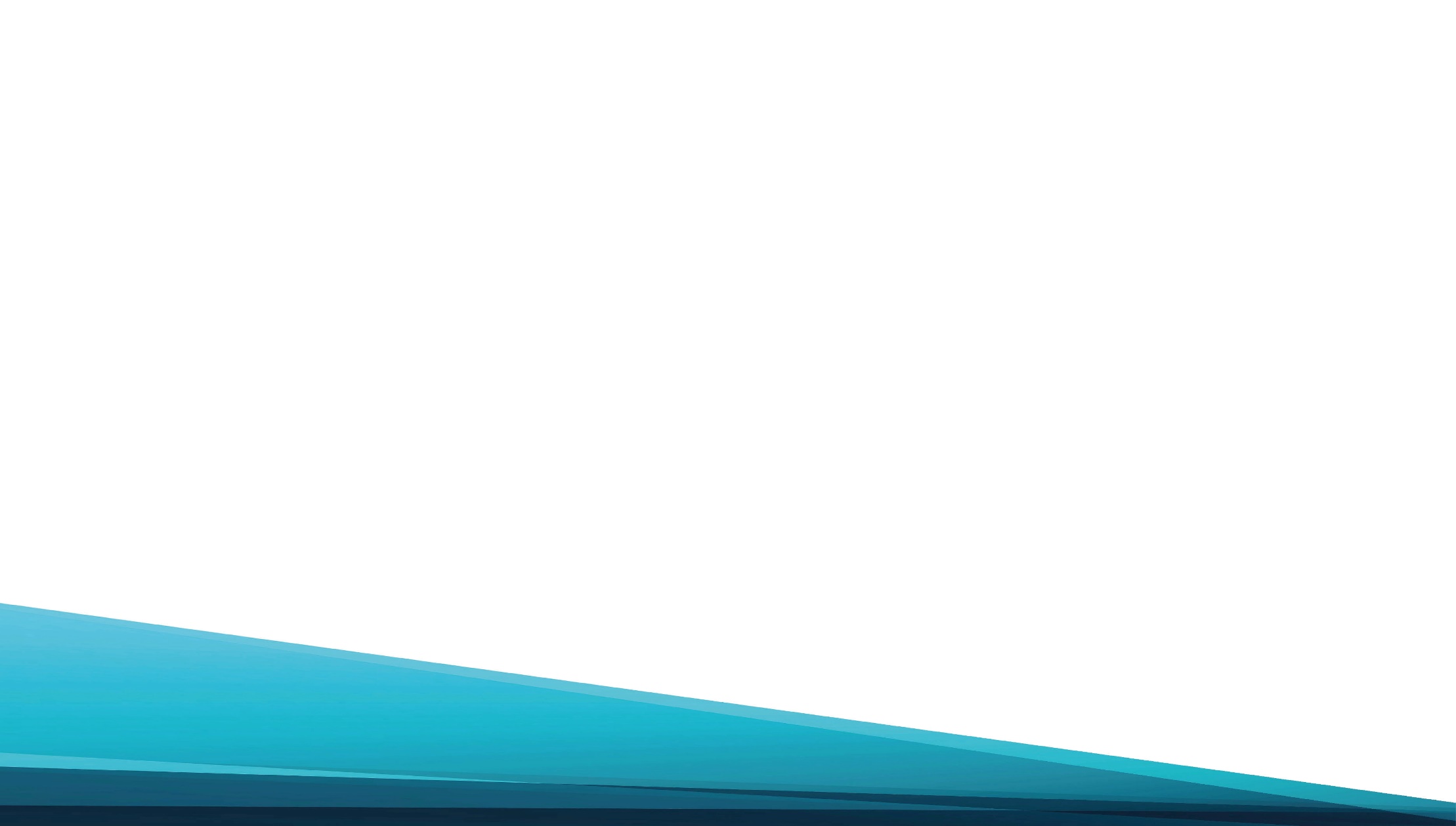 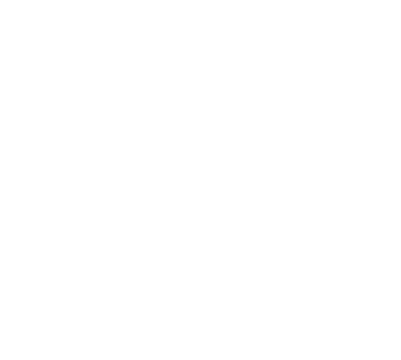 Ободритесь духом 
И воспряньте вновь,
Подкрепляет нас 
Всегда Христа любовь;
Мы войдём во славу неба со Христом
И с великим торжеством.
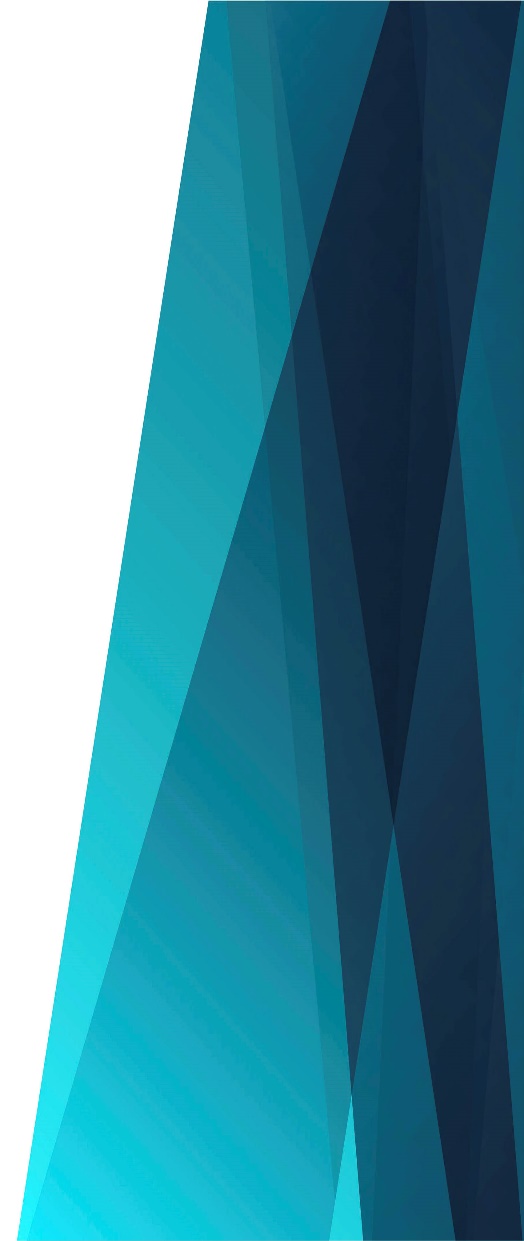 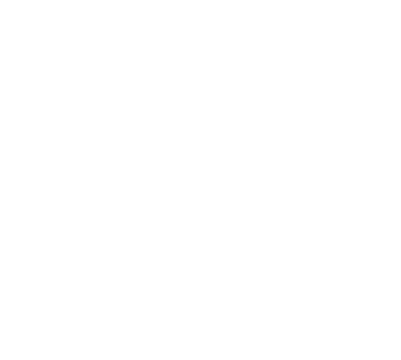 Припев: 
Все вперёд! [муж.втор.] Все вперёд!
Все вперёд! [муж.втор.] Все вперёд!
К небесам, [ к небесам],
К небесам! [ к небесам]!
В дивный край, [в дивный край],
В дивный край! [в дивный край]!
Мы стремимся всей душой.
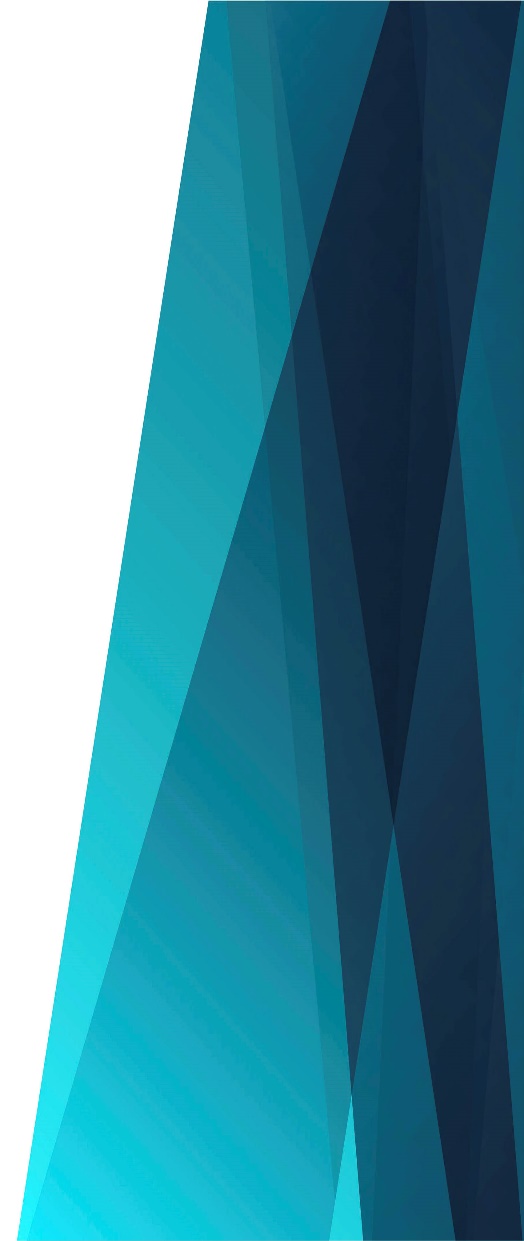 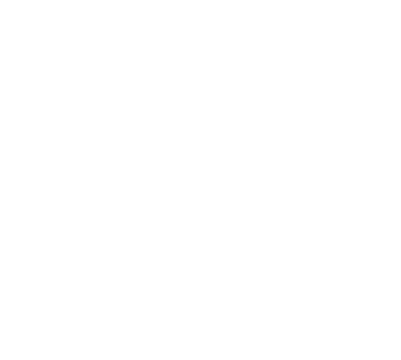 Припев: 
В ту обитель, где нет горьких,
Скорбных слёз,
Где царит на троне
Царственном Христос,
Скоро мы во славу 
Божию войдём
И хвалу там воспоём.